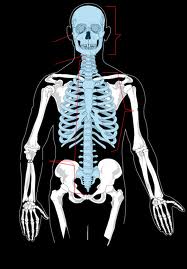 Axial Skeleton
Vertebrae / Thoracic Cage
Vertebral Column
26 bones:
24 single vertebra
the sacrum
the coccyx
avg. length = 71 cm (28 “) 
curvature: 4 spinal curves
Vertebral Regions
Cervical (7)
 “neck”   labeled   C1 – C7
atlas   (C 1)
holds up head
can nod as in affirmative
Atlas
Cervical   cont’
axis   (C 2) 
permits rotation
shaking head “no”
Curve is secondary: with balance of head
Axis
Vertebral Regions
Thoracic  (12)
“chest”  labeled T 1- T 12 
greater bone mass;       -shaped
Curve is primary:  with organ enlargement
Vertebral Regions
Lumbar (5)
“lower back”  labeled  L 1 – L 5 
most massive; least mobile
supports most body weight
Vertebral Regions
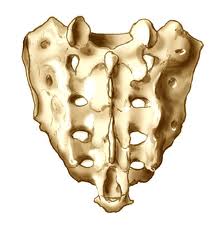 Sacrum
5 fused;  fusion completed btw. ages 25-30
Primary curve forming in late fetal development
Vertebral Regions
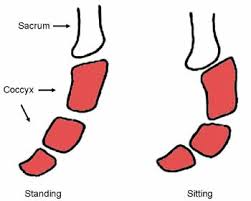 Coccyx
fusion of last 4-5 incomplete until late adulthood
provides attachment site
Vertebral Features
Body
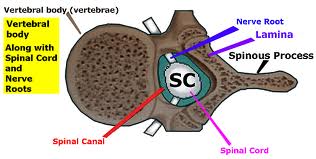 Vertebral Features
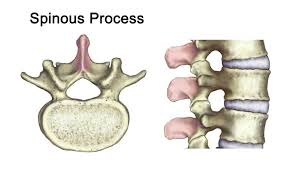 Spinous
process
Vertebral Features
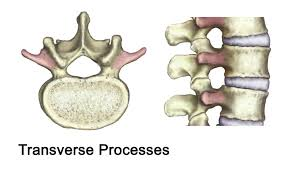 Transverse 
process
Vertebral Features
Vertebral 
Foramen
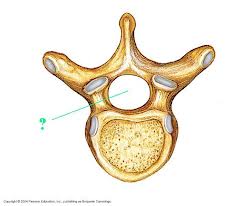 Vertebral Features
dens
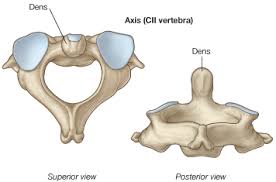 Vertebral Features
facets
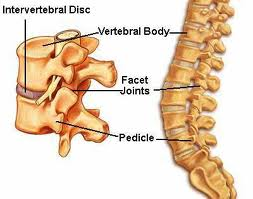 Thoracic Cage
Includes 
thoracic vertebrae 
ribs
sternum 
protects & aids in respiration
Thoracic Cage
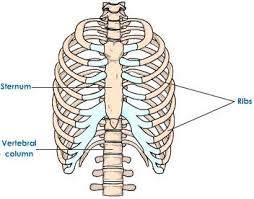 Ribs 
costal bones
12 pair: elongate, flattened
#1 - 7 = true
#8 - 12 = false
2 floating no attachment
Thoracic Cage
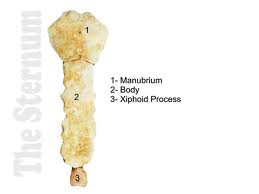 Sternum  
Aka : breastbone 
structure 3 parts: manubrium, body, xiphoid process